نماذج                         التأثير المسيحي
القسم 19
د. لويس وينكلر • مدرسة شرق آسيا اللاهوتية (سنغافورة)تحميل د. ريك جريفيث • مؤسسة الدراسات اللاهوتية الأردنيةالملفات بلغات عدة للتنزيل المجاني على  BibleStudyDownloads.org
1. مقدمة
2. سلسلتان رئيسيتان لنماذج التأثير المسيحي
أ. من العلاجية إلى الوقائية
1. العلاجية
2. سلسلتان رئيسيتان لنماذج التأثير المسيحي
أ. من العلاجية إلى الوقائية
1. العلاجية
2. الوقائية
2. سلسلتان رئيسيتان لنماذج التأثير المسيحي
أ. من العلاجية إلى الوقائية
1. العلاجية
2. الوقائية
ب. من الشخصية إلى الهيكلية
1. الشخصية
2. سلسلتان رئيسيتان لنماذج التأثير المسيحي
أ. من العلاجية إلى الوقائية
1. العلاجية
2. الوقائية
ب. من الشخصية إلى الهيكلية
1. الشخصية
2. الهيكلية
3. نماذج التأثير المسيحي
أ. الإغاثة المسيحية
3. نماذج التأثير المسيحي
أ. الإغاثة المسيحية
ب. المؤسسات المسيحية البديلة
3. نماذج التأثير المسيحي
أ. الإغاثة المسيحية
ب. المؤسسات المسيحية البديلة
ت. الكرازة
3. نماذج التأثير المسيحي
أ. الإغاثة المسيحية
ب. المؤسسات المسيحية البديلة
ت. الكرازة
ث. التصريحات النبوية
1. المبادئ العامة
3. نماذج التأثير المسيحي
أ. الإغاثة المسيحية
ب. المؤسسات المسيحية البديلة
ت. الكرازة
ث. التصريحات النبوية
1. المبادئ العامة
2. البديهيات الوسطى
3. نماذج التأثير المسيحي
أ. الإغاثة المسيحية
ب. المؤسسات المسيحية البديلة
ت. الكرازة
ث. التصريحات النبوية
1. المبادئ العامة
2. البديهيات الوسطى
3. الحلول التقنية
3. نماذج التأثير المسيحي
ج. الإقناع
1. داخلياً
3. نماذج التأثير المسيحي
ج. الإقناع
1. داخلياً
2. خارجياً
3. نماذج التأثير المسيحي
ج. الإقناع
1. داخلياً
2. خارجياً
ح. الأطراف والمجموعات السياسية
3. نماذج التأثير المسيحي
ج. الإقناع
1. داخلياً
2. خارجياً
ح. الأطراف والمجموعات السياسية
خ. المقاومة الخالية من العنف
3. نماذج التأثير المسيحي
ج. الإقناع
1. داخلياً
2. خارجياً
ح. الأطراف والمجموعات السياسية
خ. المقاومة الخالية من العنف
د. التجسيد المسيحي
3. نماذج التأثير المسيحي
ج. الإقناع
1. داخلياً
2. خارجياً
ح. الأطراف والمجموعات السياسية
خ. المقاومة الخالية من العنف
د. التجسيد المسيحي
ذ. التجسيد الفردي
4. أي نموذج (نماذج) يجب أن نختار ومتى وأين؟
5. خلاصة
البدء صغيراً في مكان ما والبناء من هناك
Black
أحصل على هذا العرض التقديمي مجاناً
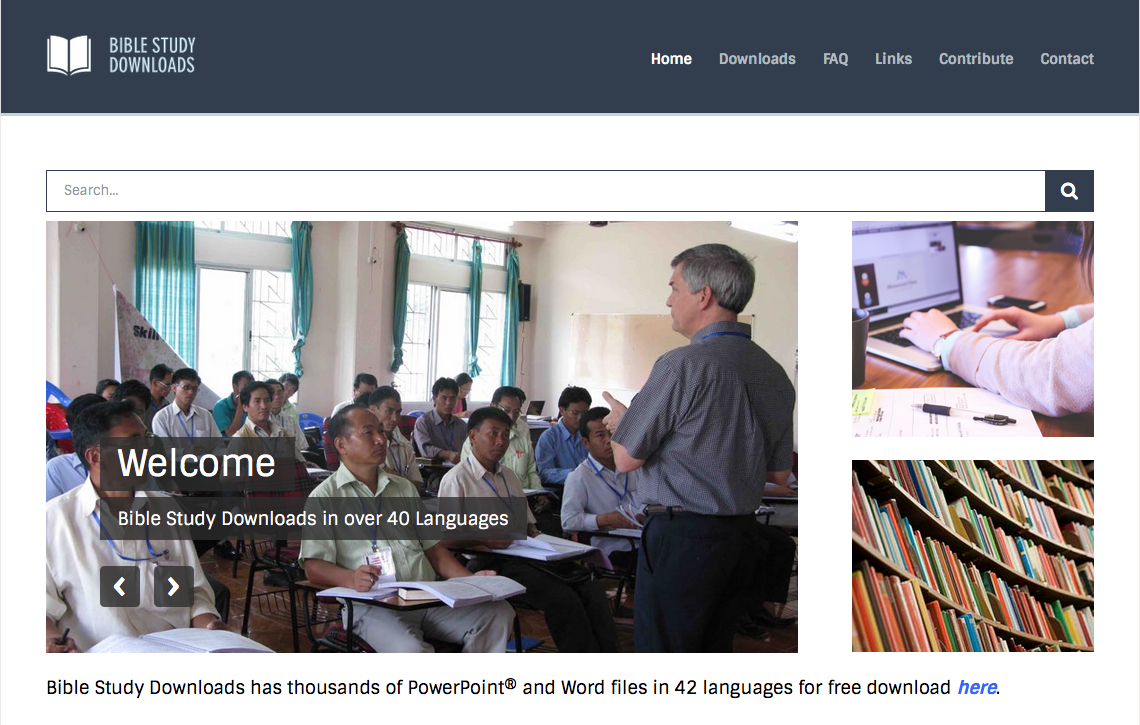 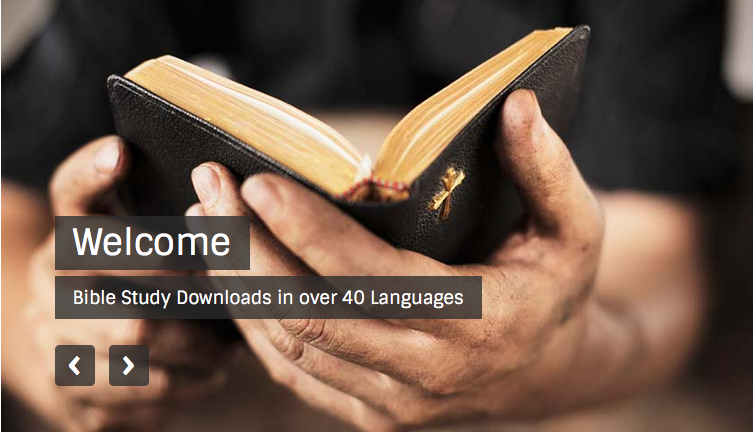 النظرة العالمية at BibleStudyDownloads.org
[Speaker Notes: WV (Worldviews)]